The hobby course
LNG221
“
“The hobby course values learners; it is about what the learners want and need, not what teachers want or need.”
The key concept
Students are able to do ‘things’ in English.
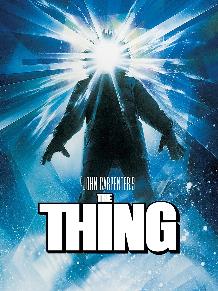 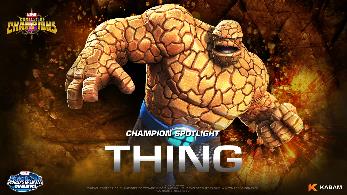 Source: Google Images
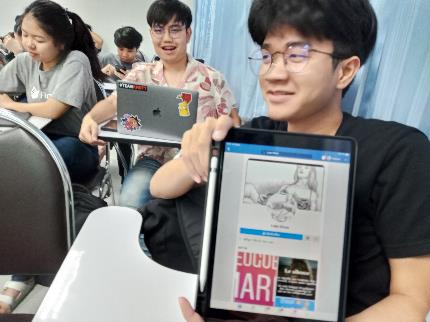 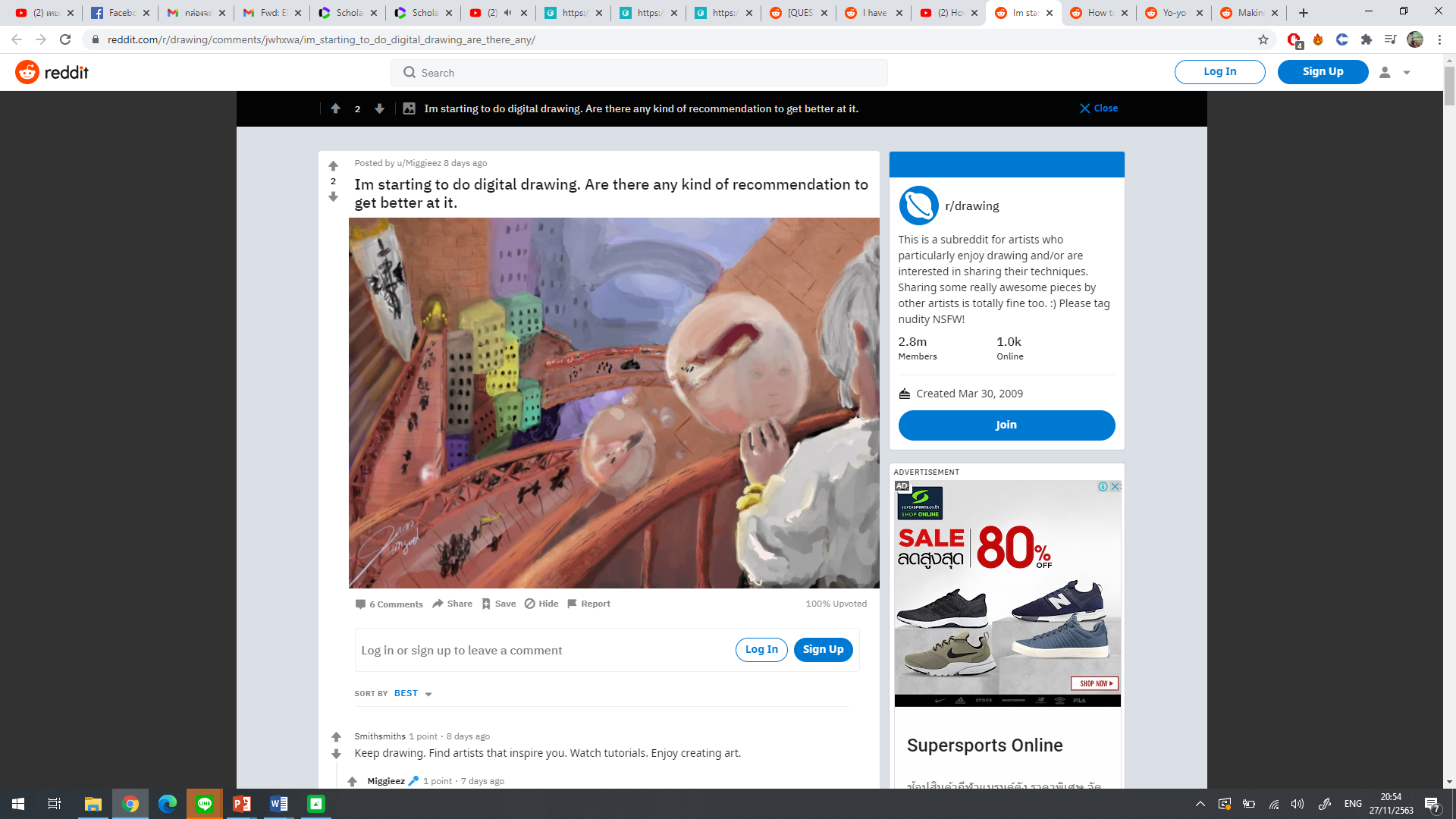 Learning to make use of resources to do the hobby
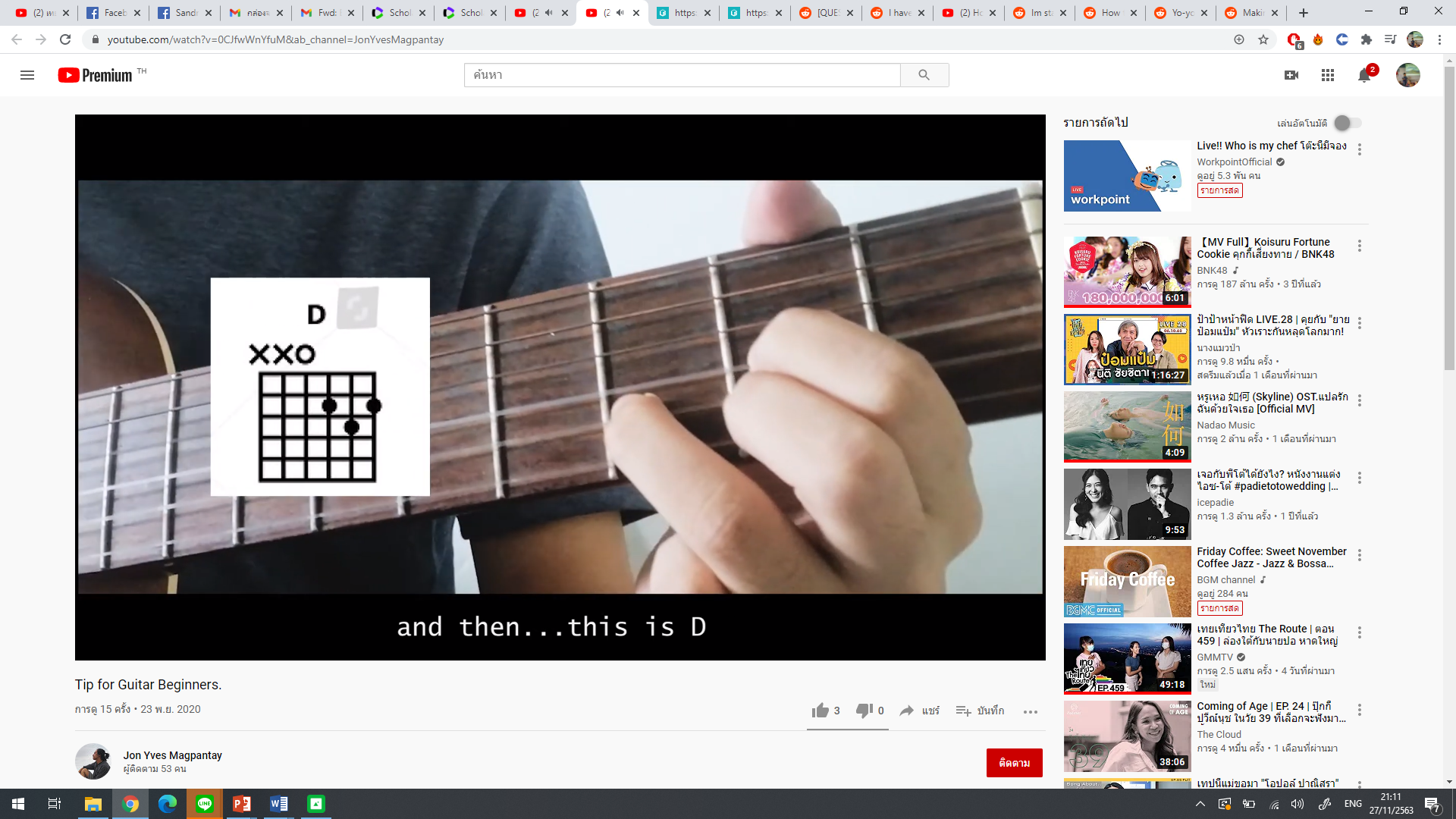 Creating a video on the hobby
Interacting about the hobby
4
Course structure
Course assessment
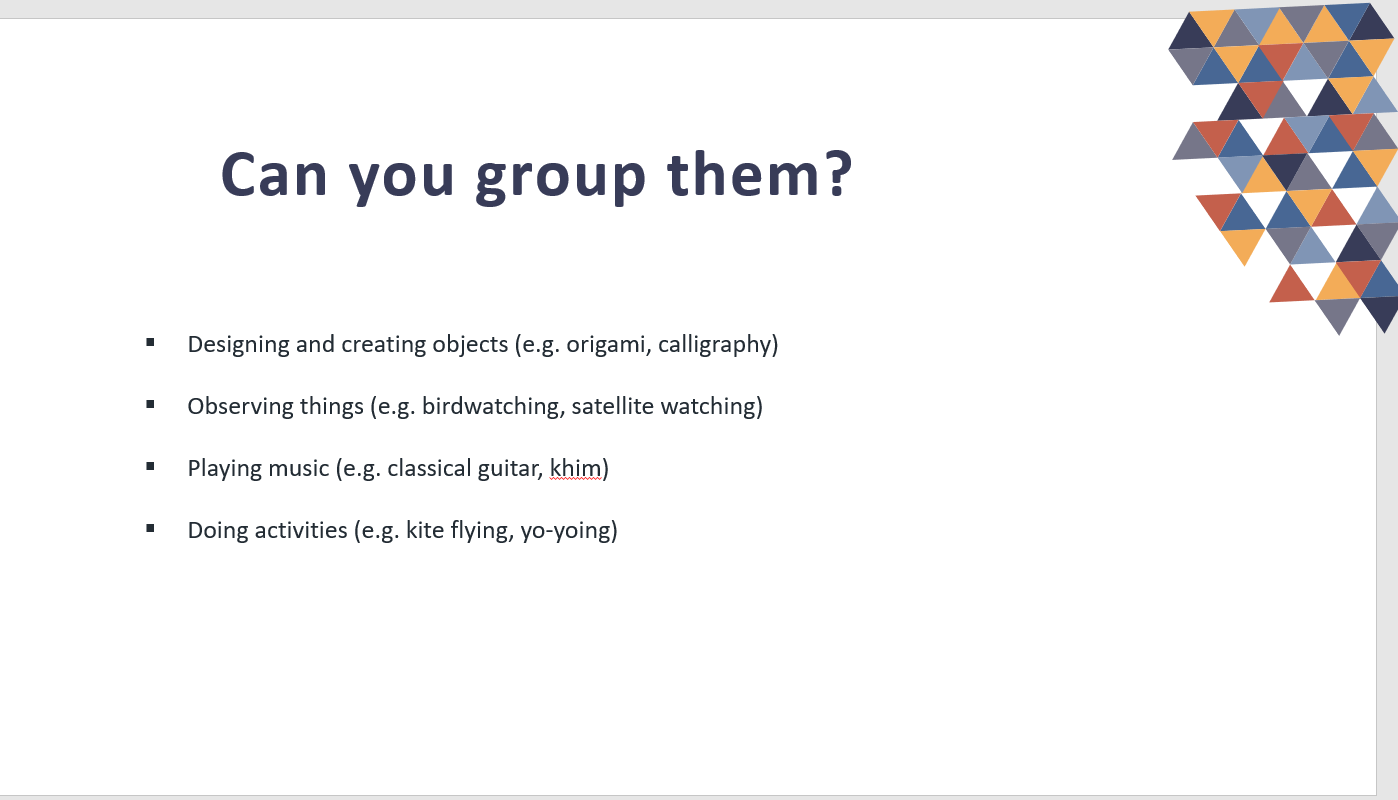 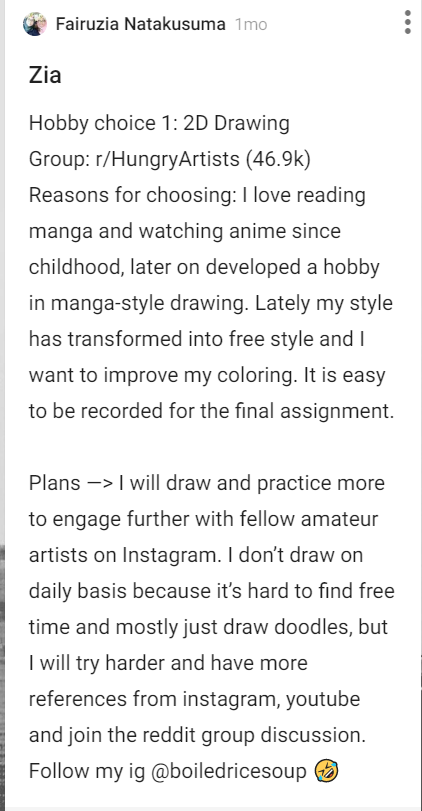 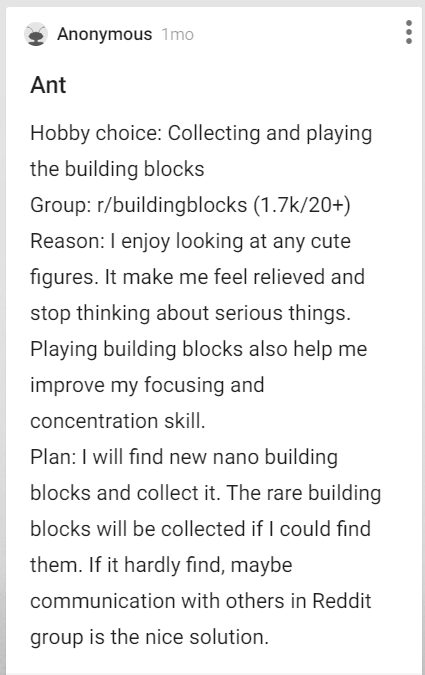 Identifying a hobby
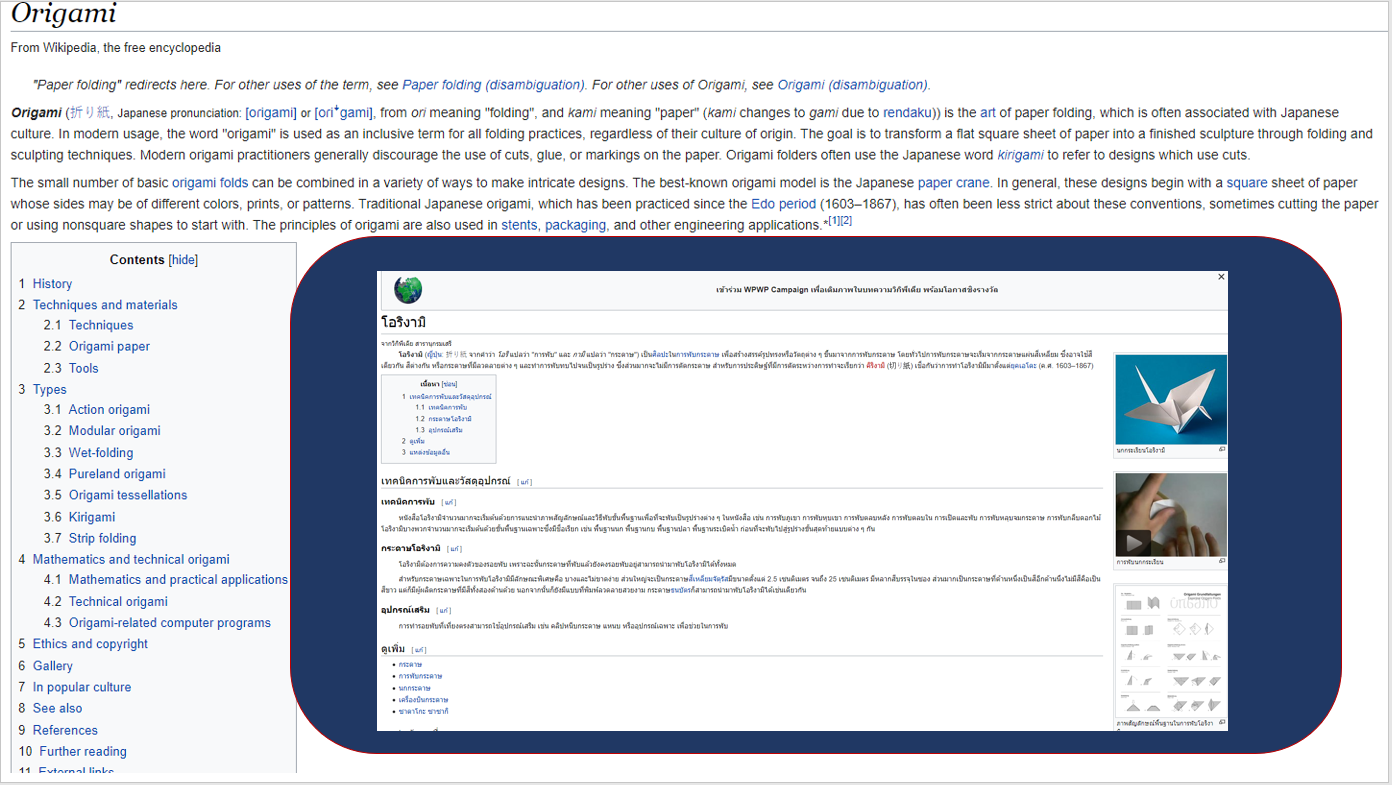 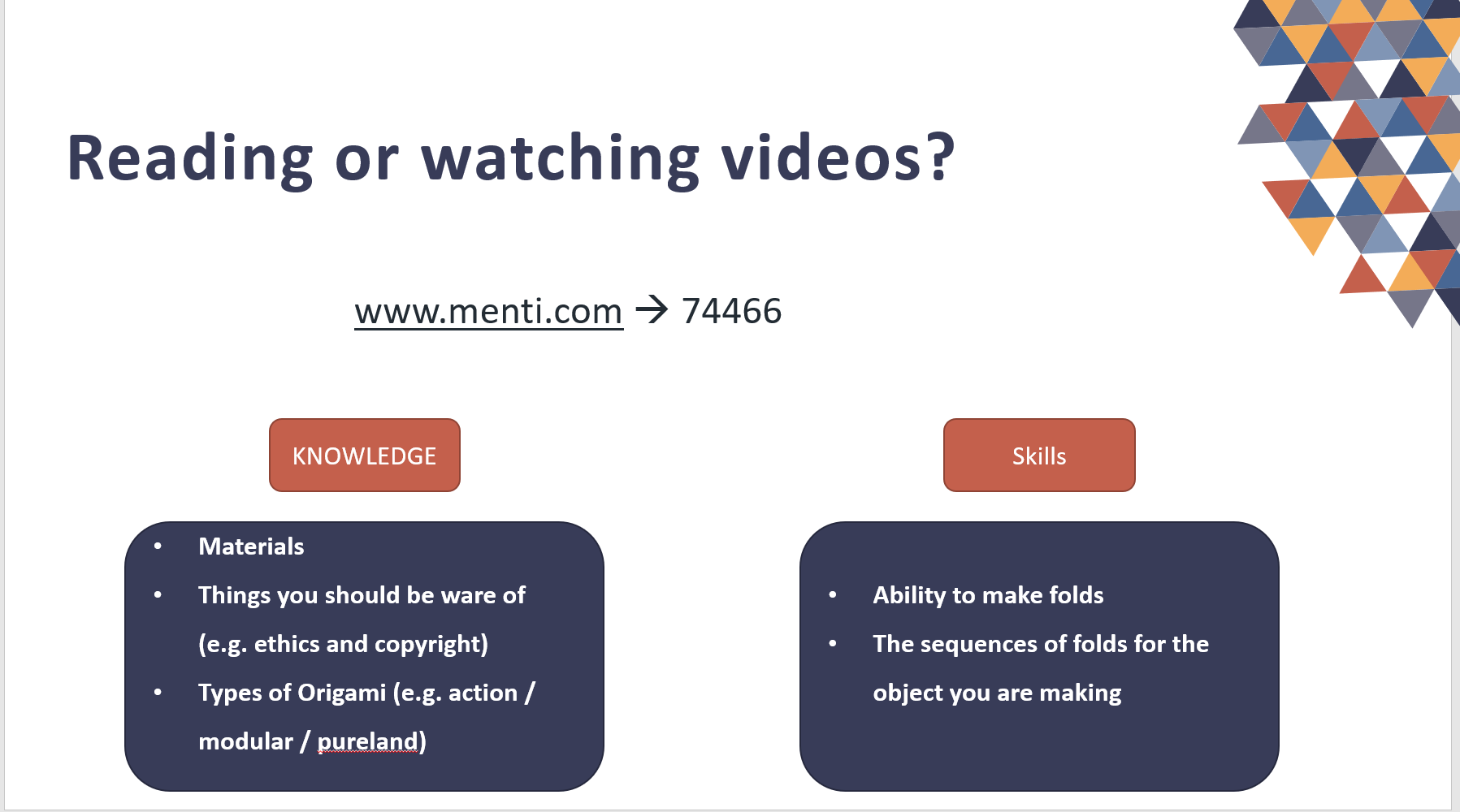 Learning the hobby
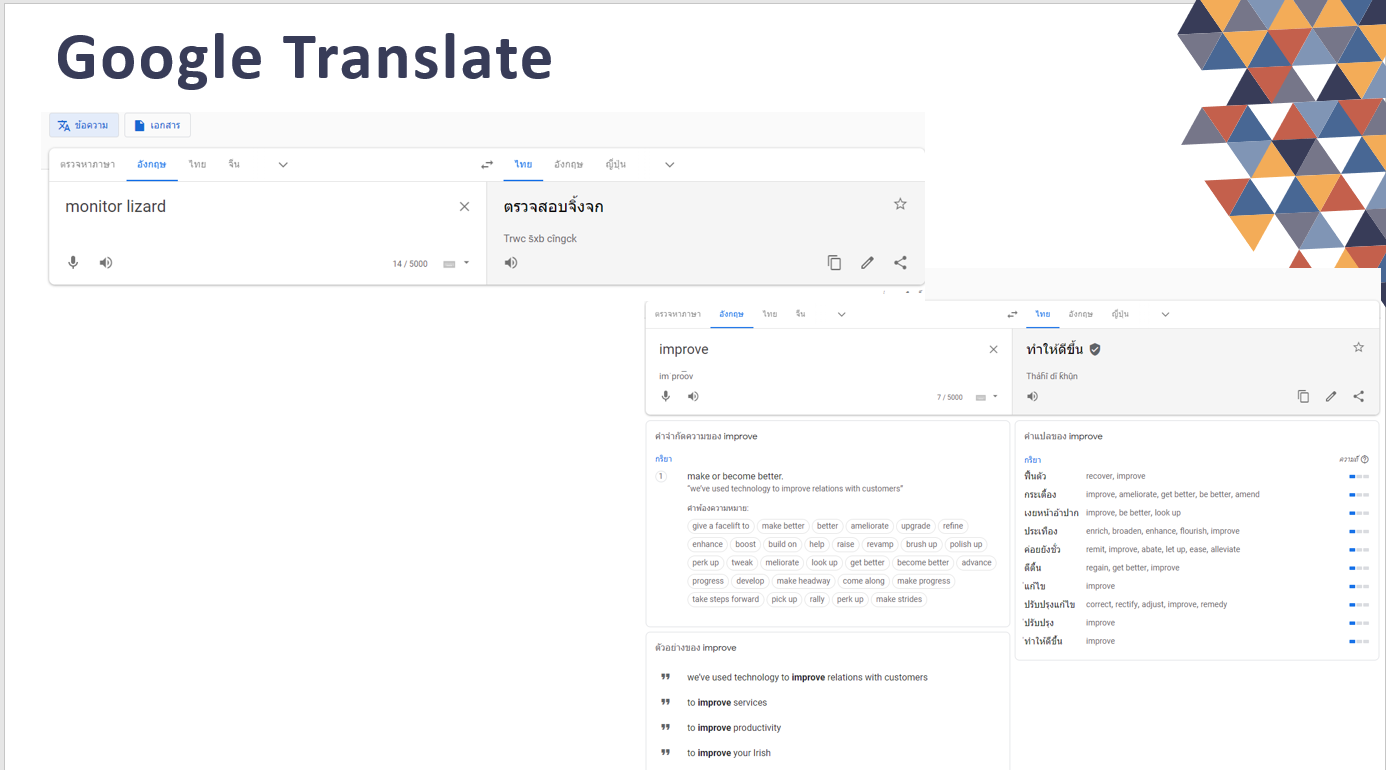 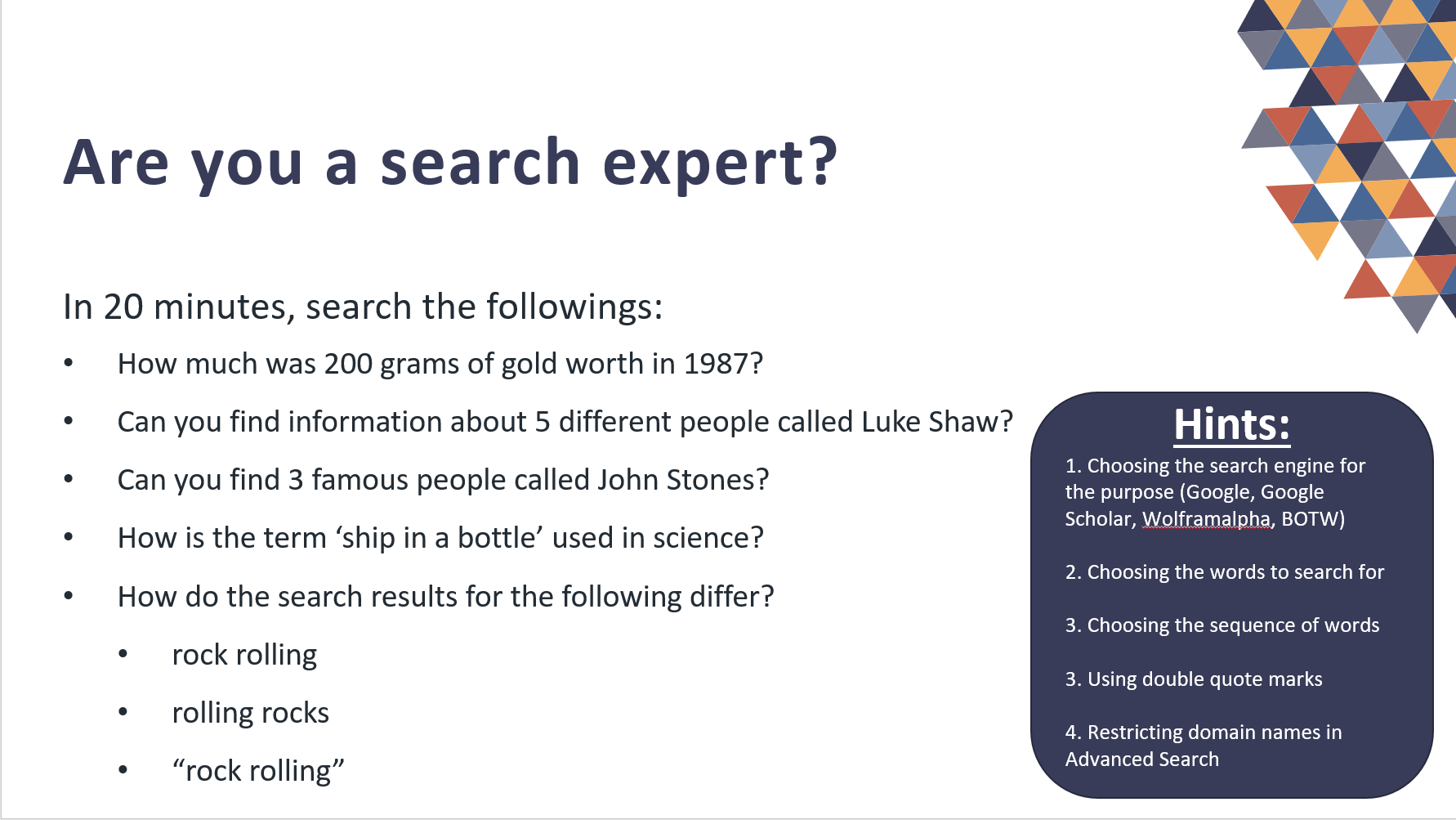 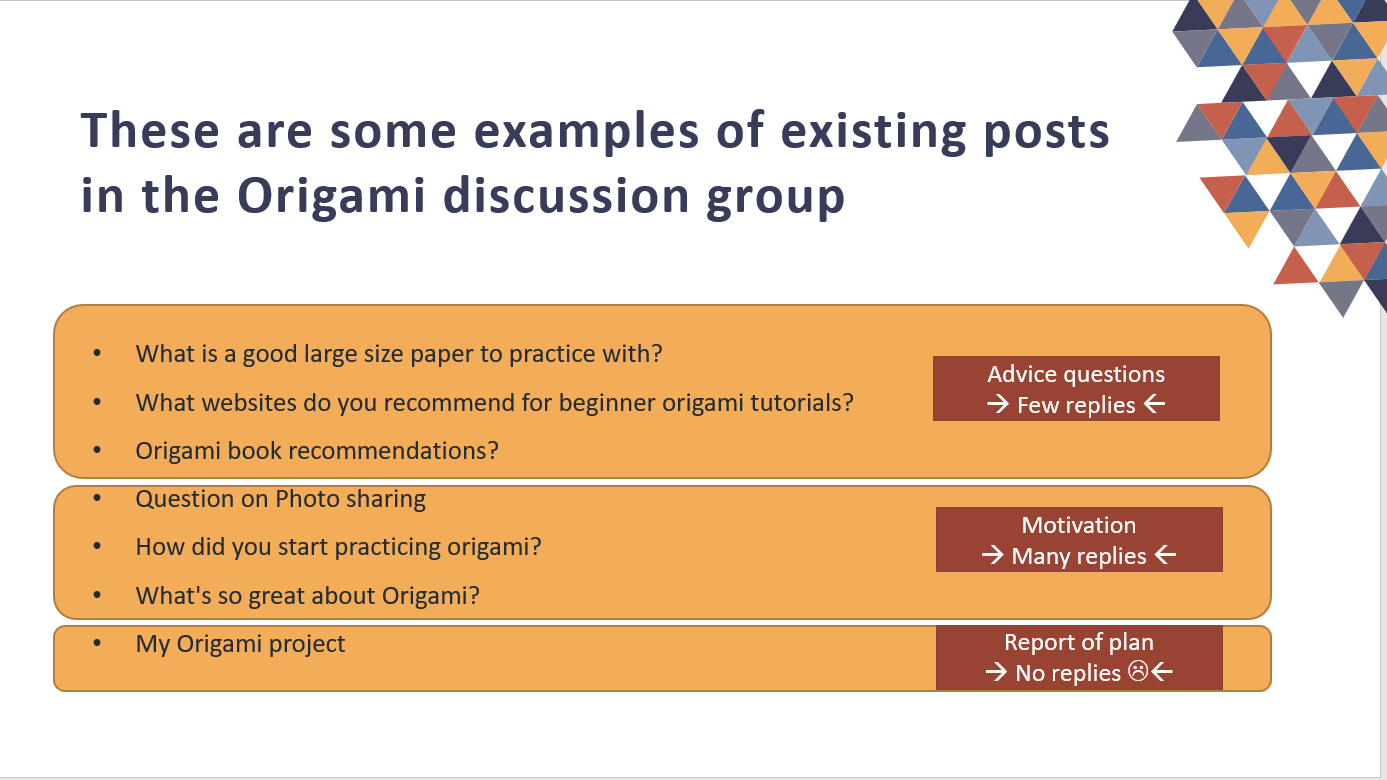 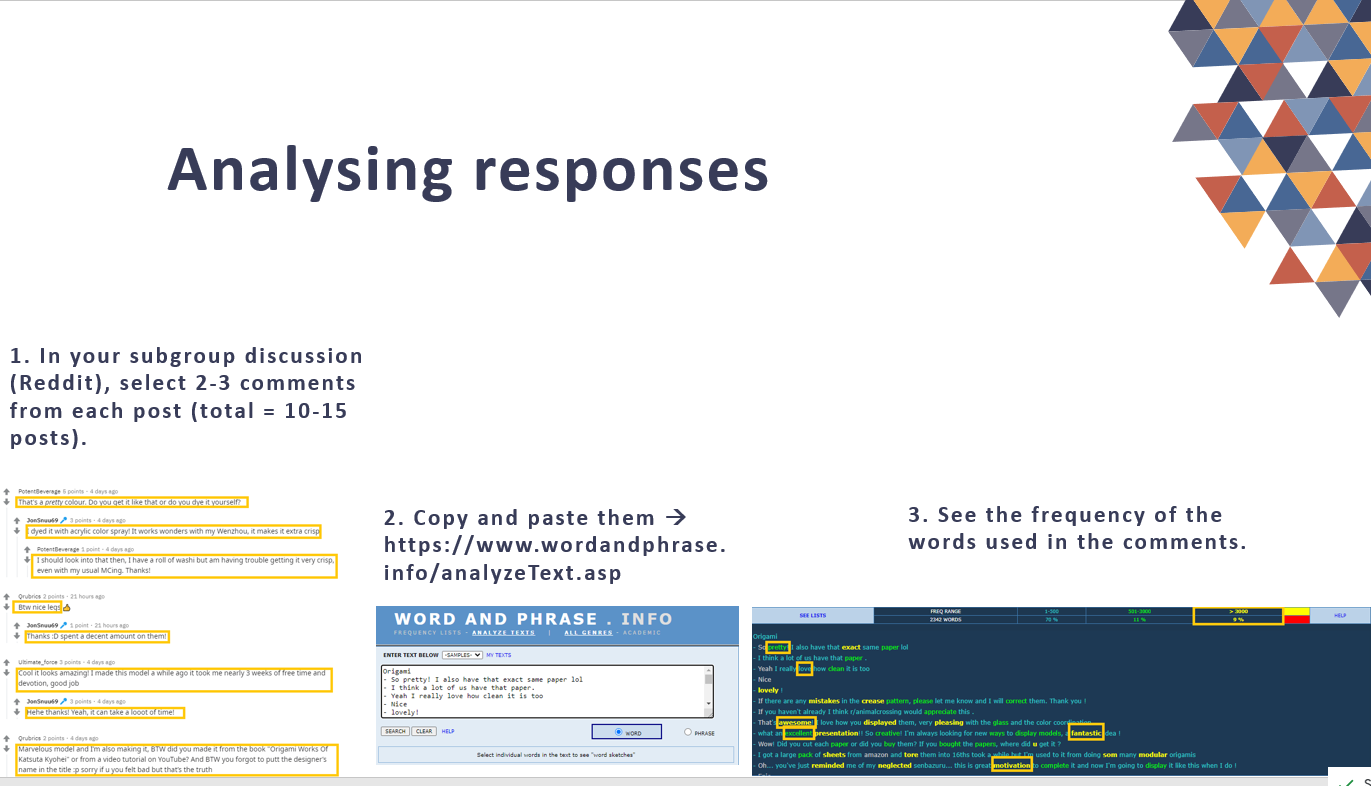 Interacting about the hobby
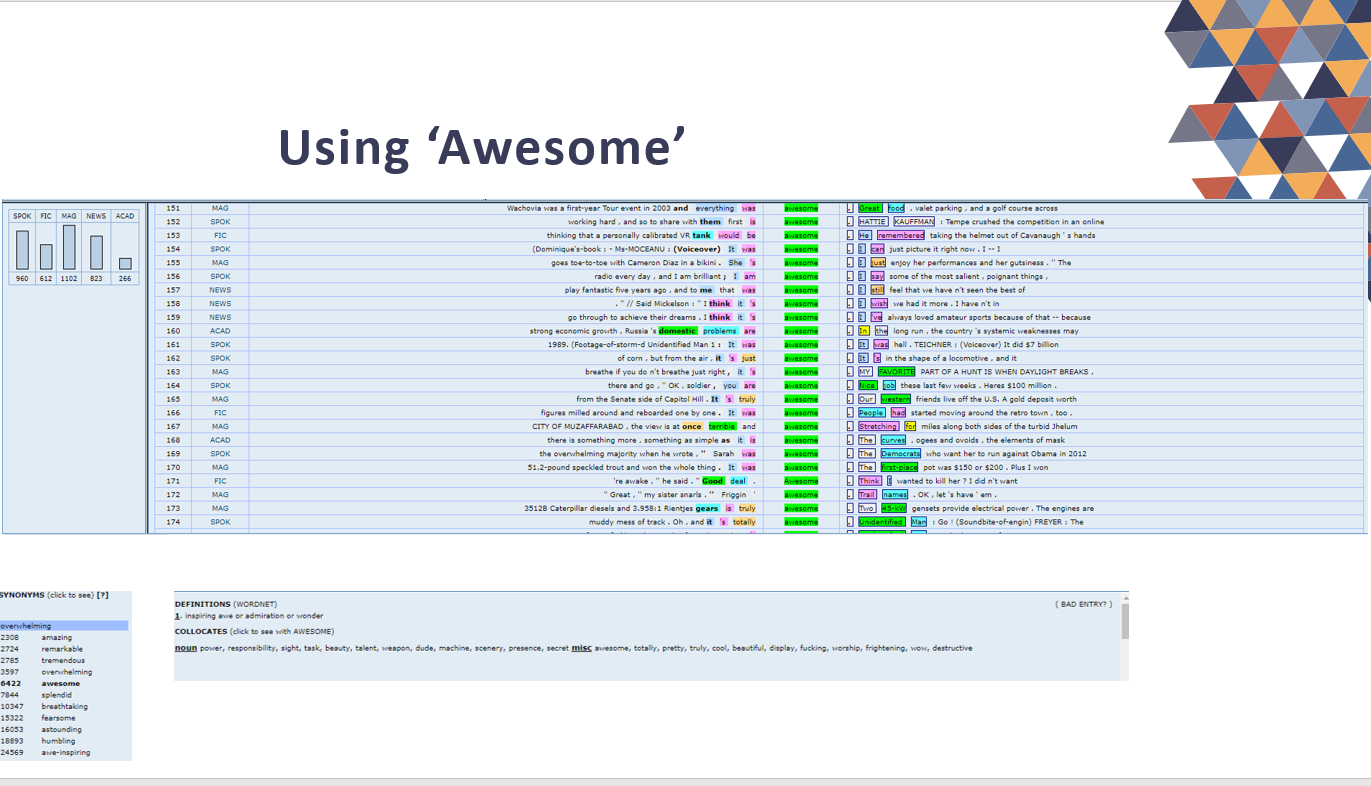 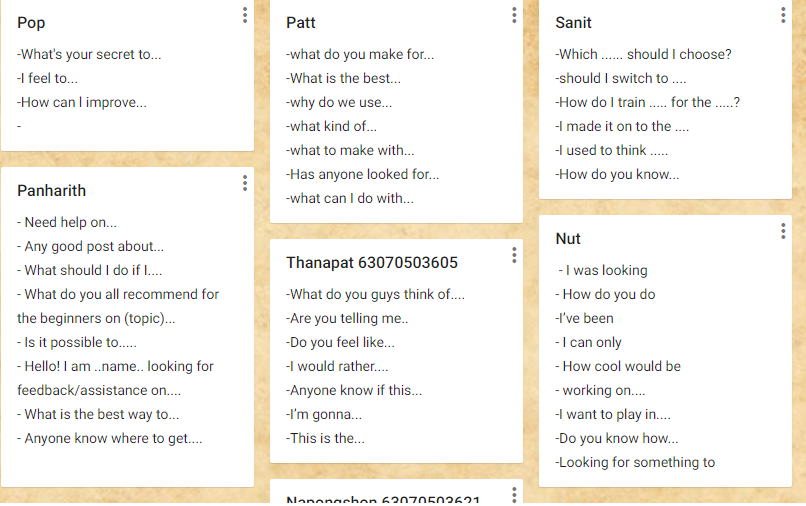 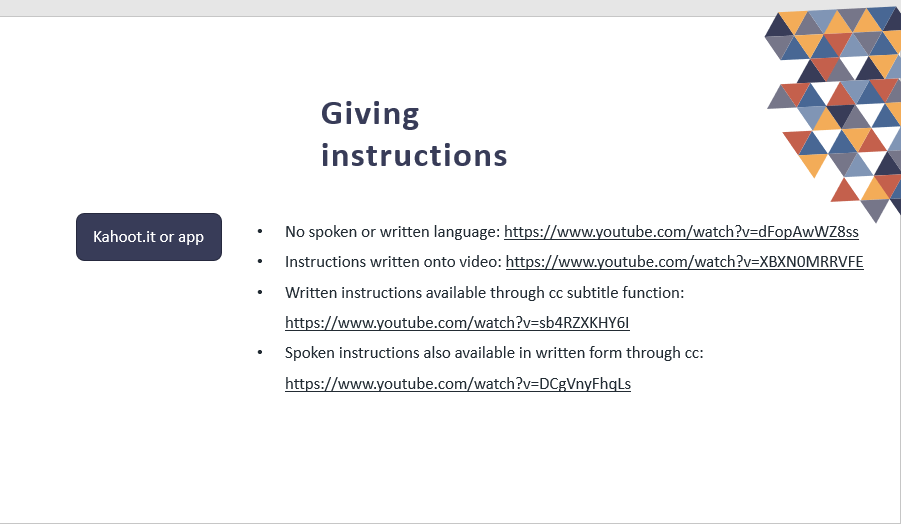 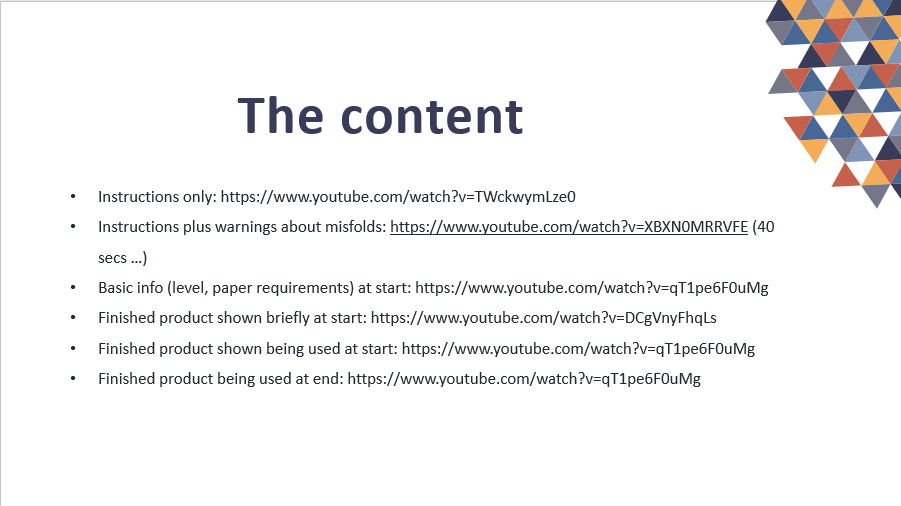 Issues regarding students’ expectation of English language learning
11
12
Reddit
13
Google Translate
14